ИОМ (образовательный маршрут педагога) -      технология профессионального развития педагога в методической системе школыР.В. Бруцкая, заместитель директора МАОУ Червишевской СОШ
Цель: научно-методическое обеспечение реализации 3 этапа Программы развития. Стимулирование и повышение уровня педагогического мастерства и развитие творчества учителей. 

Перспективная методическая тема: «Совершенствование качества образовательного процесса в условиях перехода на федеральный государственный образовательный стандарт начального общего и основного общего образования»
Программа развития «Школа успеха и личностного роста»
Инновационный проект «Читающая школа – успешная школа»
Проект «Развитие речеформирующей среды в поликультурном пространстве ОУ»
2
Методическая тема школы на 2020-2021 учебный год: «Современный урок как основа эффективного и качественного образования»
Цель: повышение теоретических и практических знаний педагогов в области методики проведения современного урока и его общедидактического анализа. 
Задачи: 
1) Реализация образовательной программы и Программы развития школы 
2) Координация деятельности школьных методических объединений по различным инновационным направлениям
3) Оказание методической помощи по разработке учебно-программной и учебно-методической документации 
4) Изучение основ метапредметного подхода в обучении и воспитании школьников 
5) Методическое сопровождение исследовательской, проектной, инновационной деятельности; стимулирование творческой инициативы педагогического коллектива
6) Методическое и организационное сопровождение аттестации педагогических кадров
7) Выявление, обмен и распространение передового педагогического опыта
3
Направления методической работы
- Работа с педагогическими кадрами 
Аттестация учителей.
Повышение квалификации учителей (самообразование, курсовая подготовка, участие в семинарах, РМО, конференциях, мастер-классах).
Управление качеством образования. Проведение мониторинговых мероприятий. 
Внеурочная деятельность по предмету.
Обобщение и представление опыта работы учителей (открытые уроки, творческие отчеты, публикации, разработка методических материалов) на различных уровнях.
Работа с молодыми и вновь прибывшими педагогами.
Приоритеты : информационно-методическое, инновационная деятельность, работа с одаренными детьми
4
Формы методической работы - Координационно-методический совет -Педагогический совет -Мастер-классы -Методические объединения /Творческие группы -Семинары-практикумы / - Стажёрские площадки -Аттестационные мероприятия -Индивидуальные консультации с учителями-предметниками -Единые методические дни / Корпоративный университет ИОМ – индивидуальный образовательный маршрут (педагогический проект)
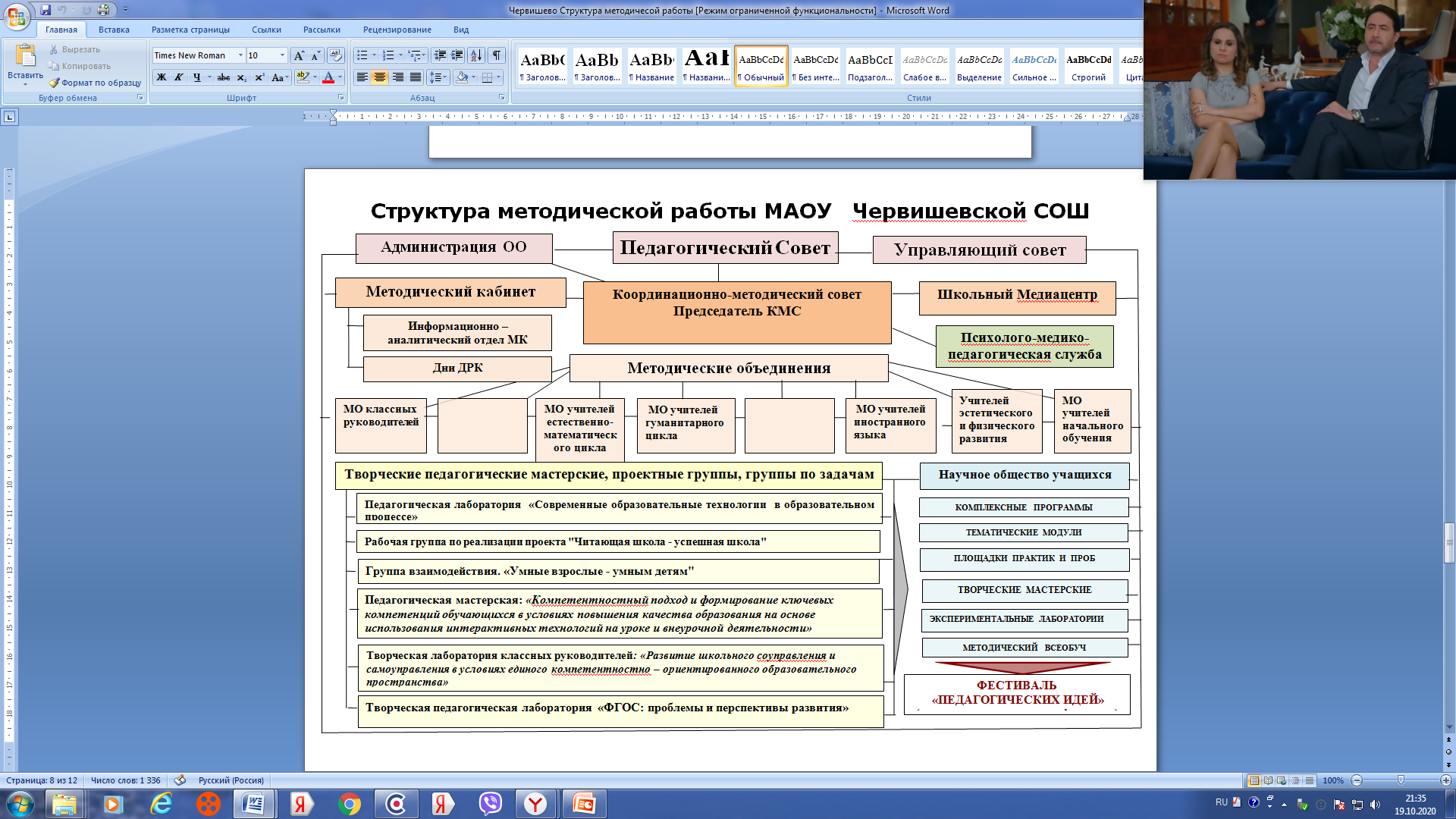 Смешанные группы
Группы по интересам
6
Индивидуальный образовательный маршрут педагога
Одной из технологий профессионального развития педагога служит индивидуальный образовательный маршрут.
Индивидуальный образовательный маршрут – это личный, отличающийся характерными признаками  путь следования, который  представляет собой целенаправленно проектируемую дифференцированную образовательную программу, обеспечивающую педагогу разработку и реализацию личной программы   профессионального развития при осуществлении методического сопровождения.
Основанием для повышения мастерства педагогов в форме построения индивидуального образовательного маршрута являются:
изменения, происходящие в образовании;
запросы и потребности участников образовательного процесса.
7
Алгоритм   разработки индивидуального образовательного маршрута педагога предусматривает:
диагностику профессионального мастерства, самоопределение педагога;
составление на основе полученных результатов индивидуального образовательного маршрута;
реализацию маршрута;
рефлексивный анализ эффективности индивидуального образовательного маршрута.
8
Формы самообразования педагога
Индивидуальная форма, инициатором которой является сам педагог Групповая форма в виде деятельности методического объединения, семинаров, практикумов, курсов повышения квалификации.
9
Разделы ИОМ:
Изучение литературы, связанной с темой самообразования 
Разработка программно-методического обеспечения образовательного процесса
Обобщение собственного опыта педагогической деятельности
Участие в системе школьной методической работы
Обучение на курсах в системе повышения квалификации вне школы
Руководство повышением квалификации других учителей 
 Продвижение по ИОМ фиксируется в карте ИОМ (таблица) по  месяцам, четвертям с указанием того, что конкретно сделано по реализации каждого из направлений деятельности
СРОКИ: 
ОТ 1 ГОДА ДО 3-Х ЛЕТ
10
В  индивидуальном образовательном маршруте отражаются следующие направления  деятельности:
Профессиональное  (предмет преподавания)
Психолого-педагогическое (ориентированное на обучающихся  и их родителей)
Методическое  (педагогические технологии, формы, методы и приемы обучения)
Информационно -компьютерные технологии
Развитие обучающихся (одарённые, ОВЗ, требующие педагогической коррекции)
11
Что может включать каждое направление?
Профессиональное
1. Изучить новые образовательные стандарты, уяснить их особенности.
2.Изучение нового УМК и учебников, уяснение их особенностей и требований.
3. Разработать рабочие программы по своим предметам в соответствии требований ФГОС.
4. Знакомиться с новыми педагогическими технологиями через предметные издания и Интернет.
5. Плановое повышение квалификации на курсах для учителей
6.Плановая аттестация на квалификационную категорию.
7. Профессиональные публикации, брошюры.
8. Участие в  конкурсах профессионального мастерства
12
Формы самообразовательной деятельности учителя по программе:
курсы повышения квалификации при институте повышения квалификации и переподготовки работников образования;
методические практикумы в школах;
обсуждение специальной педагогической и психологической литературы; 
подготовка к аттестации;
научно-практические конференции;
обобщение своего  опыта работы и представление его в публикациях;
освоение информационных технологий образования и воспитания;
теоретические семинары по проблемам повышения качества образования и  личностно-профессионального развития учителя;
обсуждение проблем самообразования и повышения качества образования на заседаниях методического совета, методических объединений учителей, в проблемных группах;
работа творческих мастерских учителей-исследователей;
проведение самоанализа деятельности учителя за год, рефлексия своего опыта.
13
Формы представления результатов  педагогической деятельности учителя
Серия учебных занятий
Методическая продукция
Портфолио
Творческий отчет 
Мастер-класс
Творческая мастерская
Педагогический проект
Отчет о результатах (ходе) инновационной деятельности
Профессиональные конкурсы
Презентация  опыта работы по выявленной проблеме
Создание собственного сайта
14
Ожидаемые результаты:
• повышение качества преподавания• разработанные и изданные методические пособия, статьи, программы, сценарии и др.• разработка новых форм, методов и приемов обучения• доклады, выступления• разработка дидактических материалов, тестов, наглядностей• разработка и проведение открытых уроков по собственным,     инновационным технологиям• создание комплектов педагогических разработок• проведение семинаров, конференций, мастер-классов, обобщение опыта по исследуемой проблеме.
15
БЛАГОДАРЮ ЗА ВНИМАНИЕ!
16